It’s About TIME: Equity for All and All for Equity!
Hiring:  Progressive Recruitment Initiatives Mark Excellence (PRIME)
Provide search committee training and equity advisors. 
Provide support for dual-career couples by providing career services to partners.
Retention:  Keeping Educators through Equity Programming (KEEP)
Develop and implement an advocates and allies program.
Change departmental climate through dean and department chair resources and training.
Enhance dean and chair accountability through equity scorecards.
Promotion:  University Promotion (UP)
Train tenure and promotion committees on implicit bias and best practices.
Enhance engagement and satisfaction through faculty and leadership development opportunities.
Check out our website: www.siue.edu/time.

*Any opinions, findings, and conclusions or recommendations expressed in this material are those of the author(s) and do not necessarily reflect the views of the National Science Foundation. This material is based upon work supported by the National Science Foundation under Grant Number 1936141.
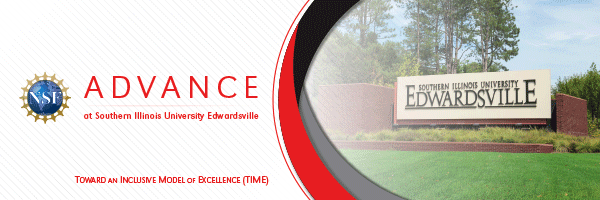